ほなみ通信
Health letter
Vol.７７
Take Free
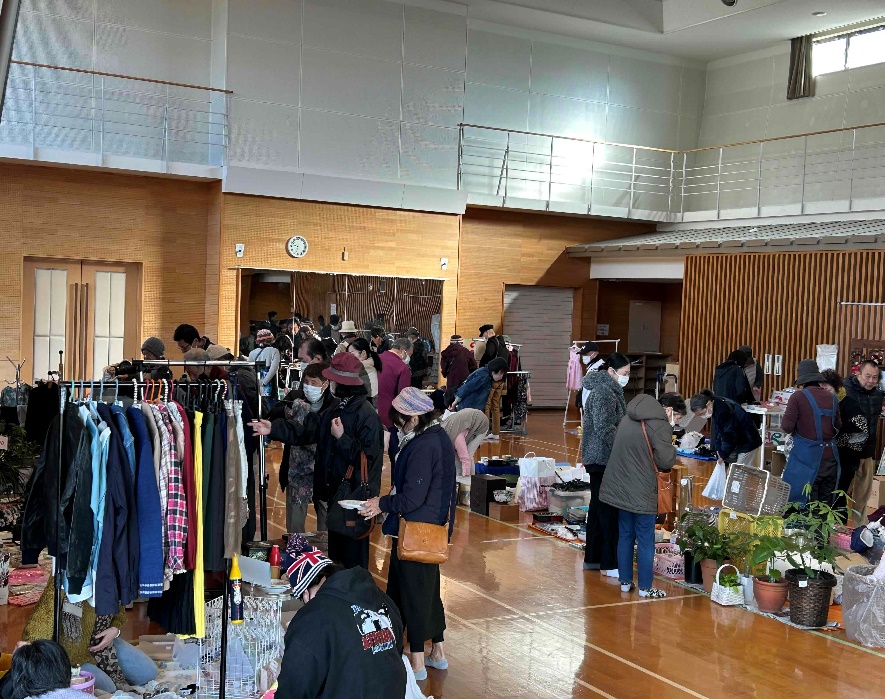 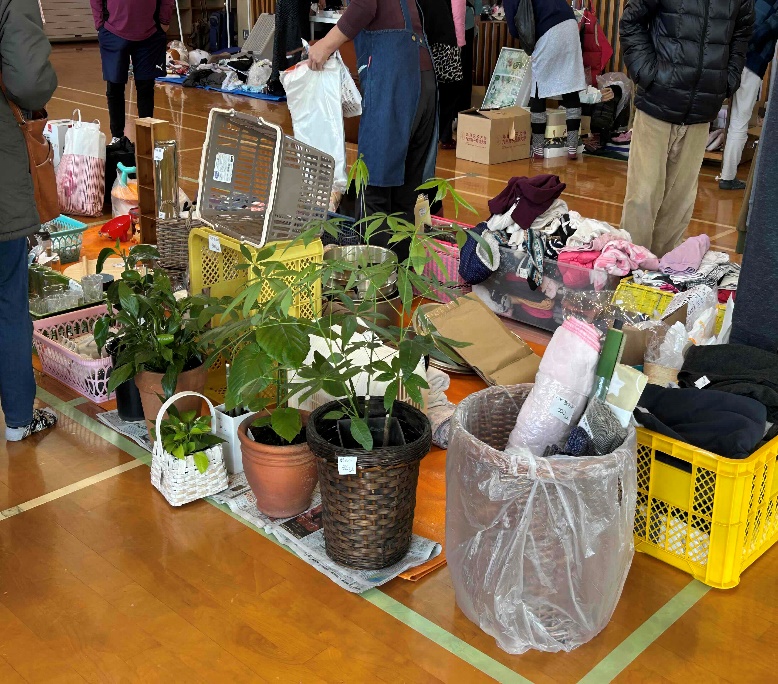 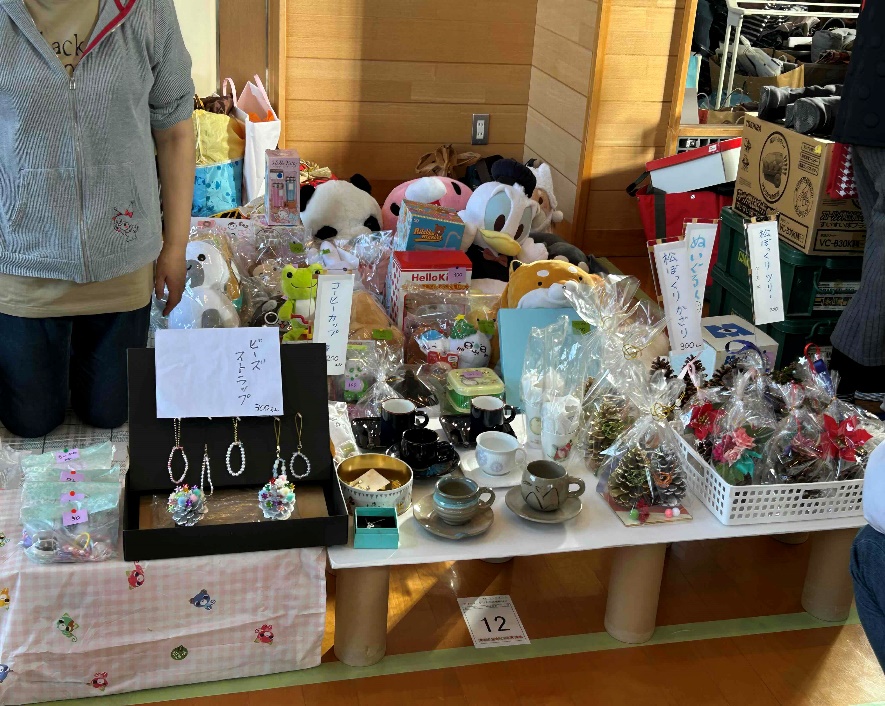 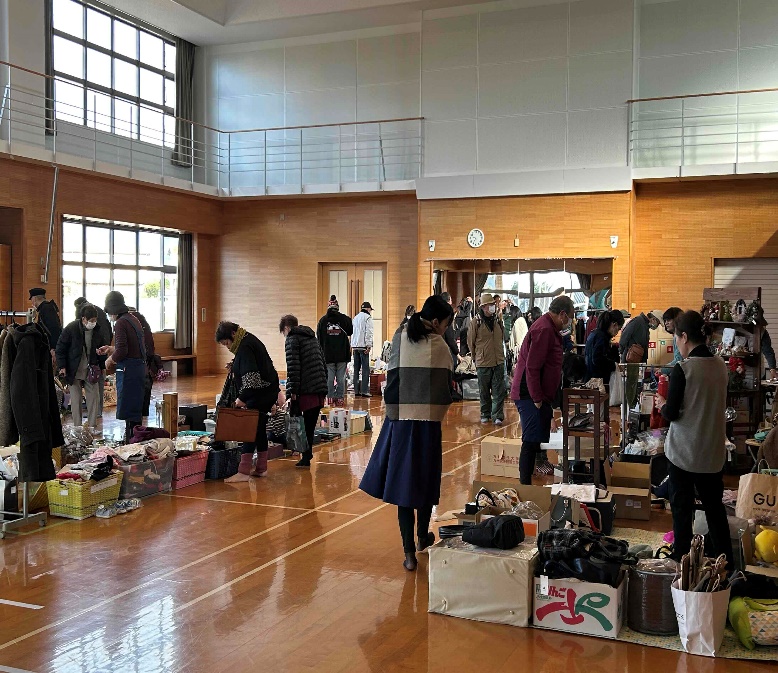 １２月１５日
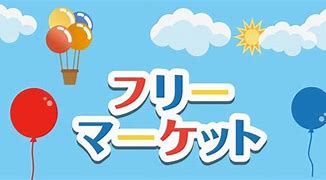 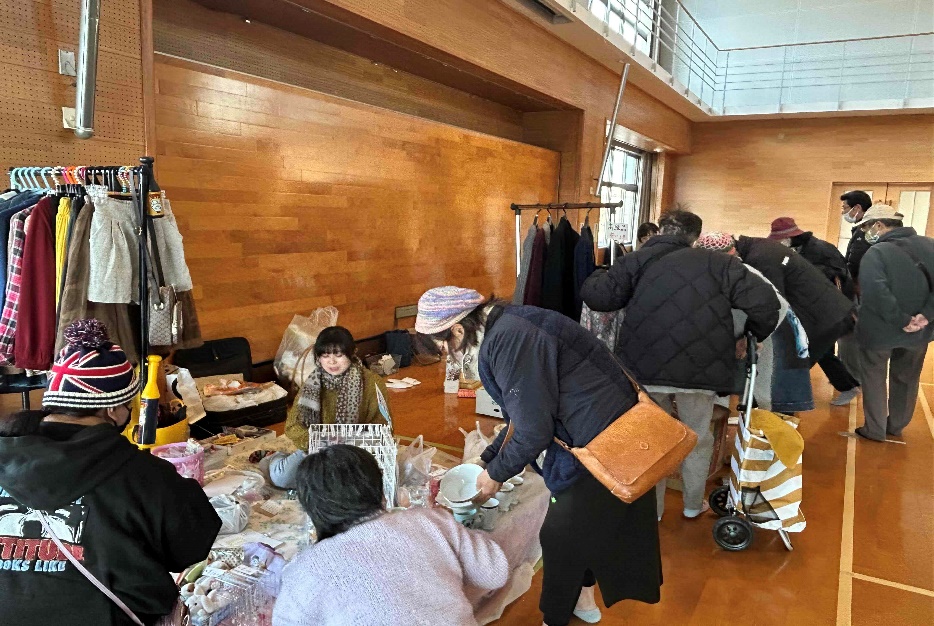 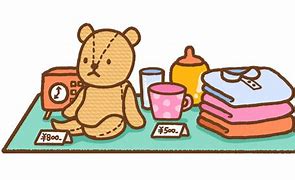 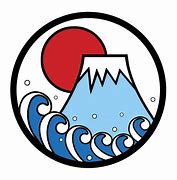 ２０２５年
講座・イベントカレンダー
１
月
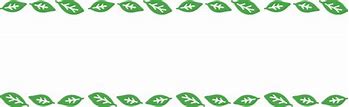 葉っぱの切り絵展　
１２月２日～２０日
講座・イベント一覧
八仁会　水彩画展
　とき：１月１６日(木)～１月３１日（金）
　　※最終日は１５時まで
　　場所：エントランスホール
展
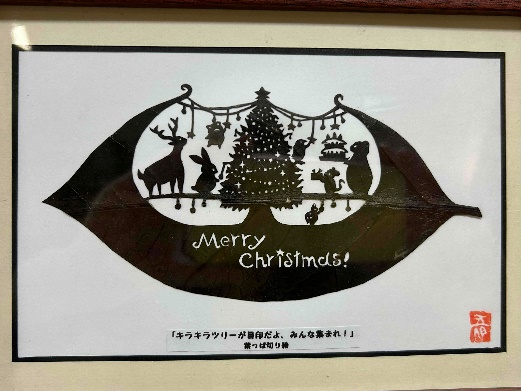 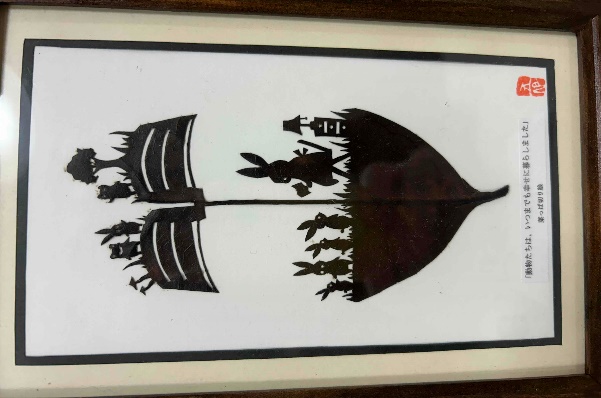 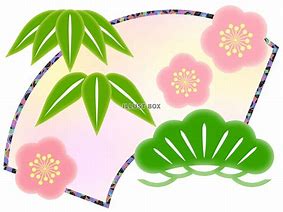 湯
松竹梅の湯
１月４日
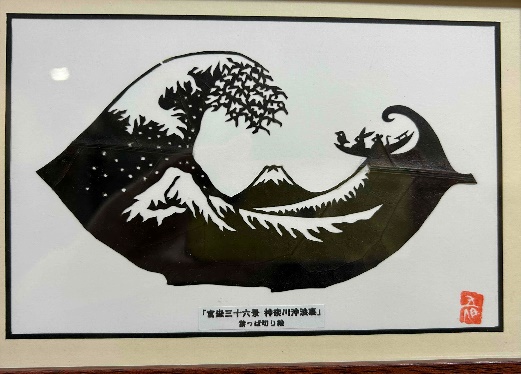 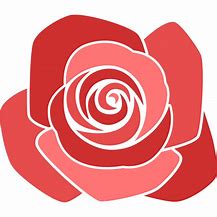 湯
薔薇の香湯
１月１７日
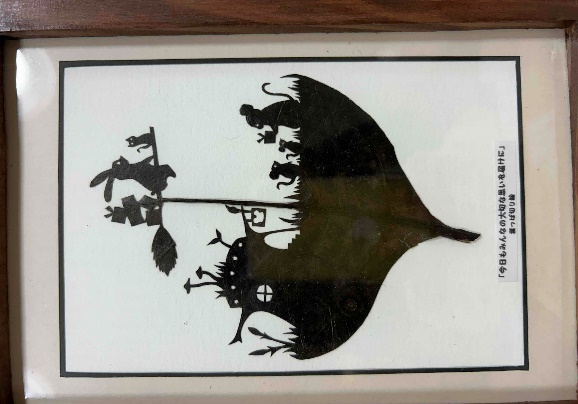 イ
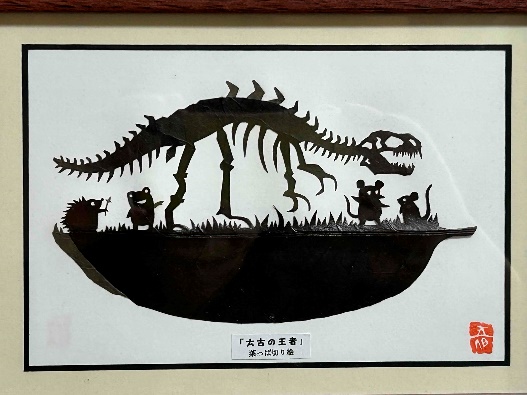 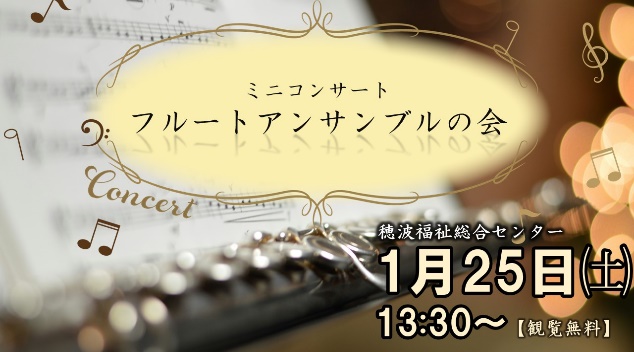 ②
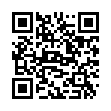 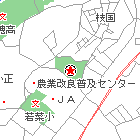 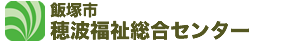 飯塚市穂波福祉
総合センター
ホームページ
［所 　在　 地］〒820－0081　飯塚市枝国402-100
［電 話 番 号］0948-21-6330（代表）
［　Ｆ　Ａ　Ｘ   ］0948-21-6332
［  Ｅ メール  ］iizuka@honami-f.com
［ﾎｰﾑ・ﾍﾟｰｼﾞ］http://honami-f.com

　　指定管理者　㈱トキワビル商会
利用時間/
トレーニングルーム　    午前９時～午後９時
浴室　　　　　　　　         午前１０時～午後９時
大広間・生涯学習室 ・
研修室・多目的ホール　午前９時～午後10時